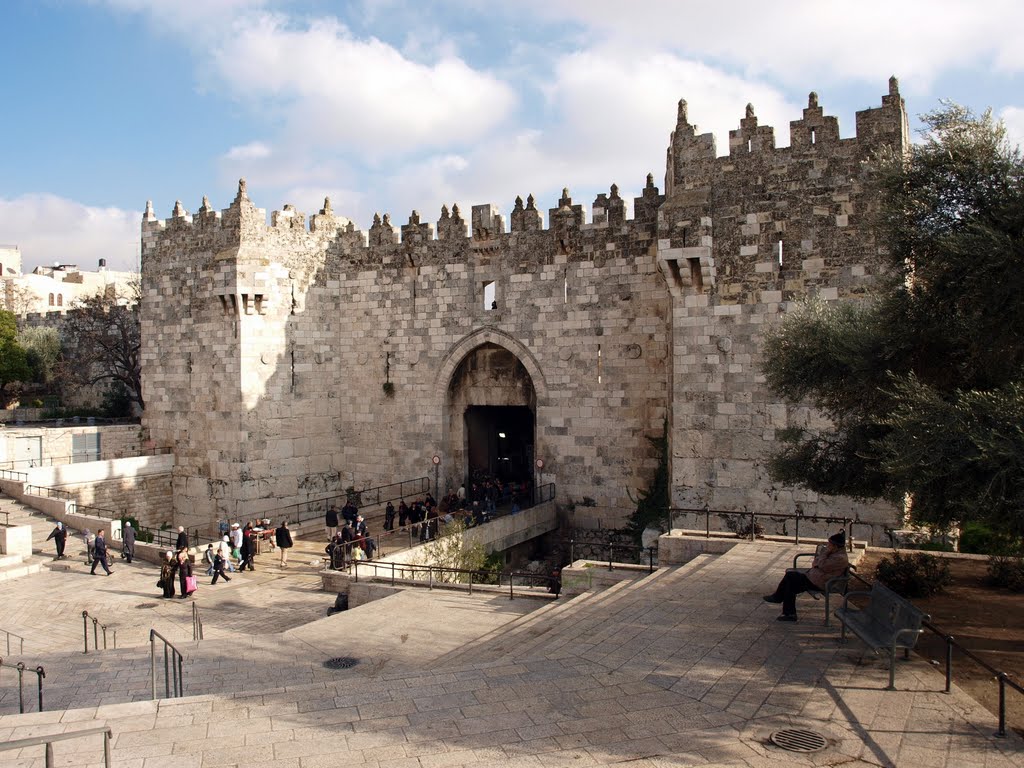 Veduta della Città Vecchia di Gerusalemme con la Porta di Damasco in primo piano